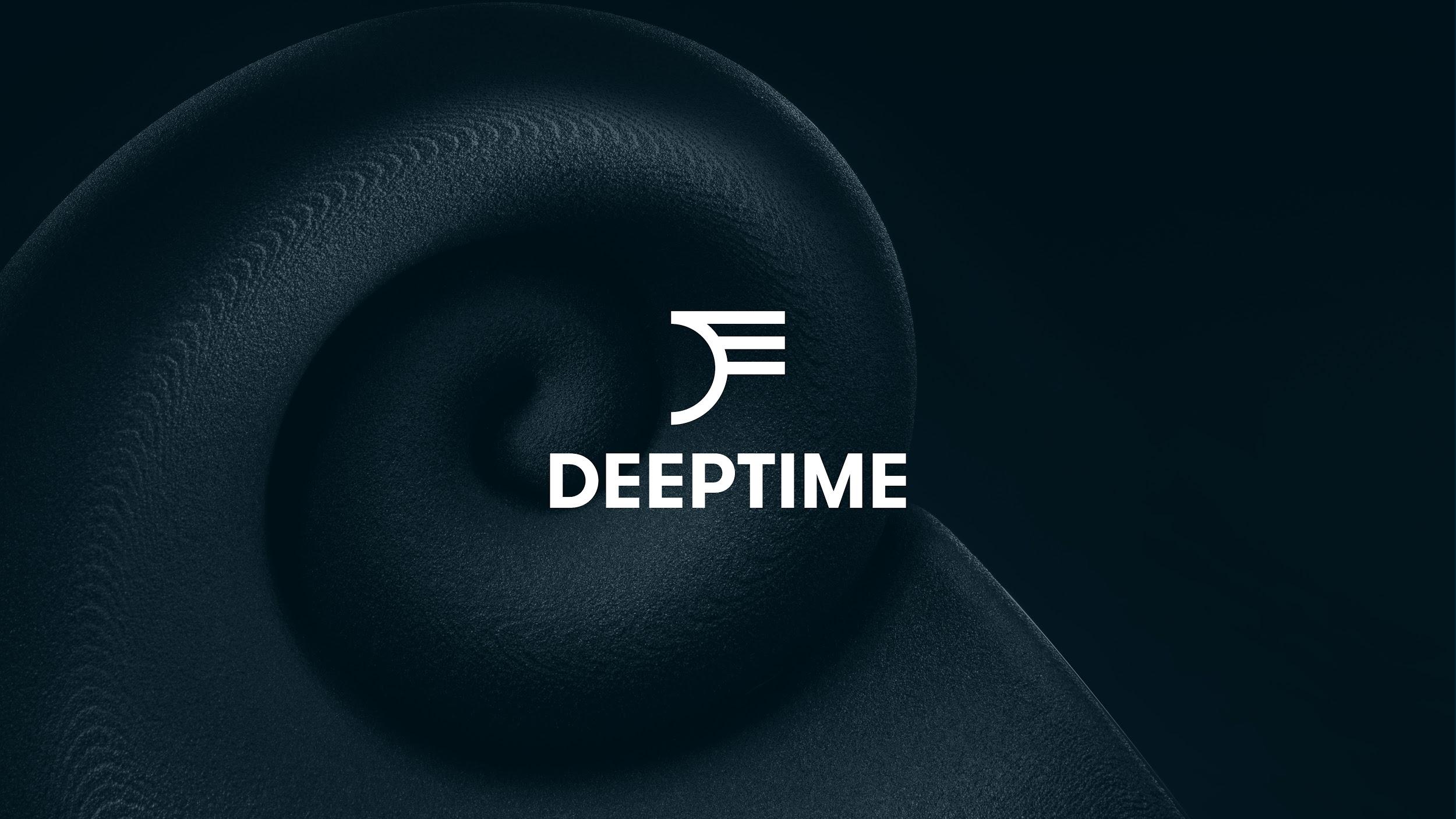 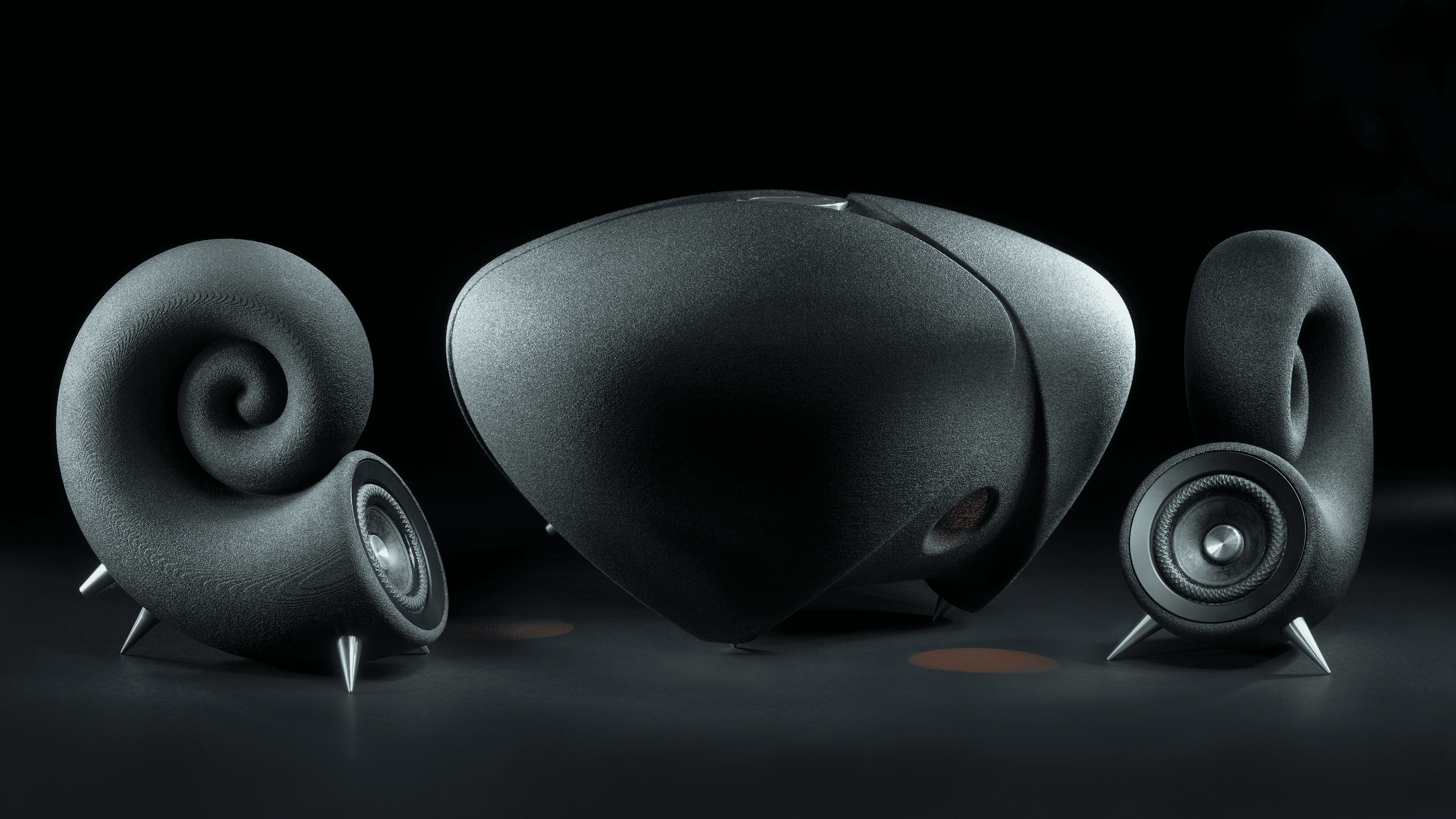 WE TURN SAND
INTO SOUND
IONIC SOUND SYSTEM
PRVNÍ REPRODUKTORY NA SVĚTĚ VYTIŠTĚNÉ Z KŘEMIČITÉHO PÍSKU
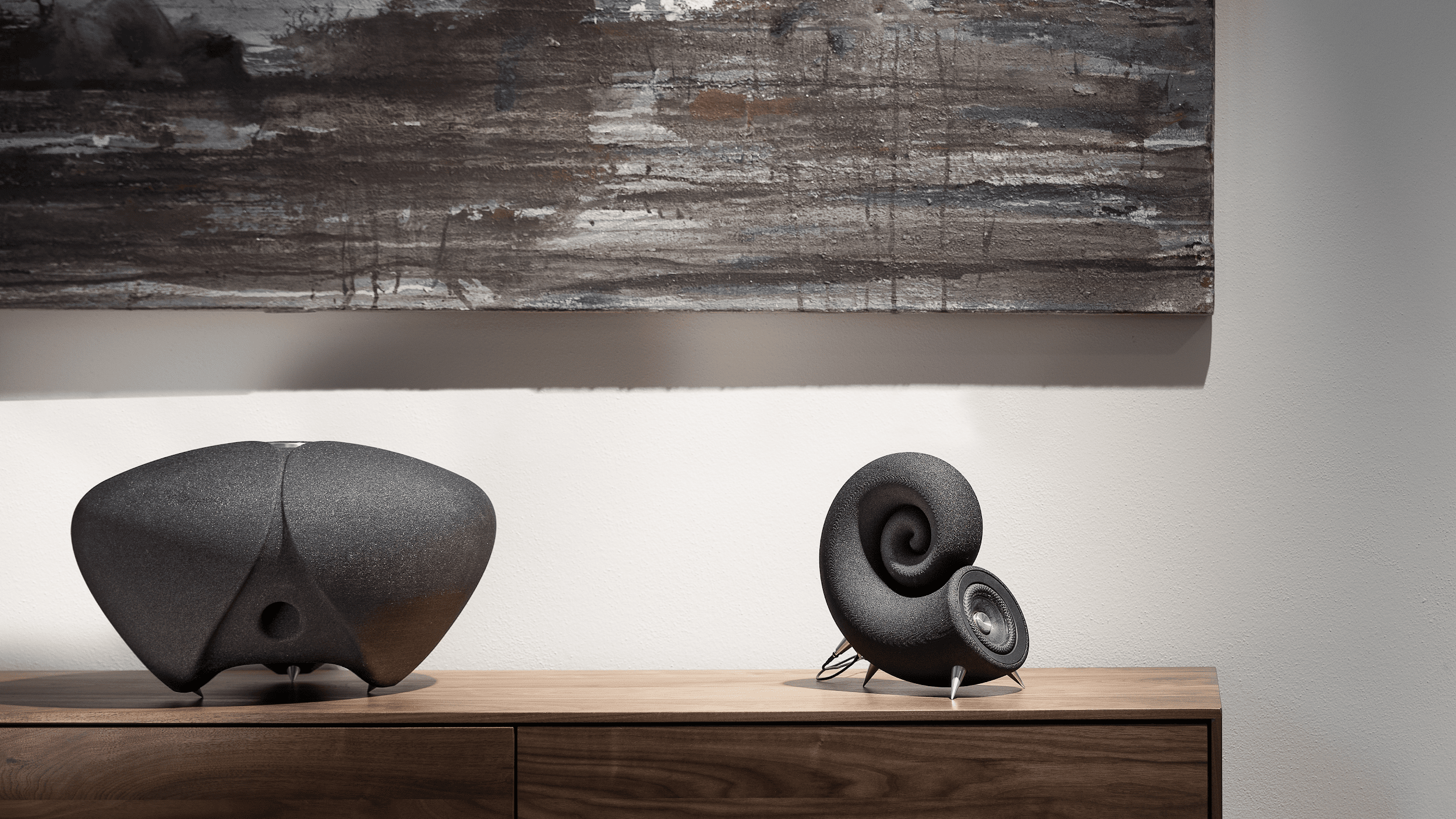 IONIC SOUND SYSTEM
LIFESTYLOVÝ AUDIO SYSTÉM PRO MILOVNÍKY HUDBY A DESIGNU
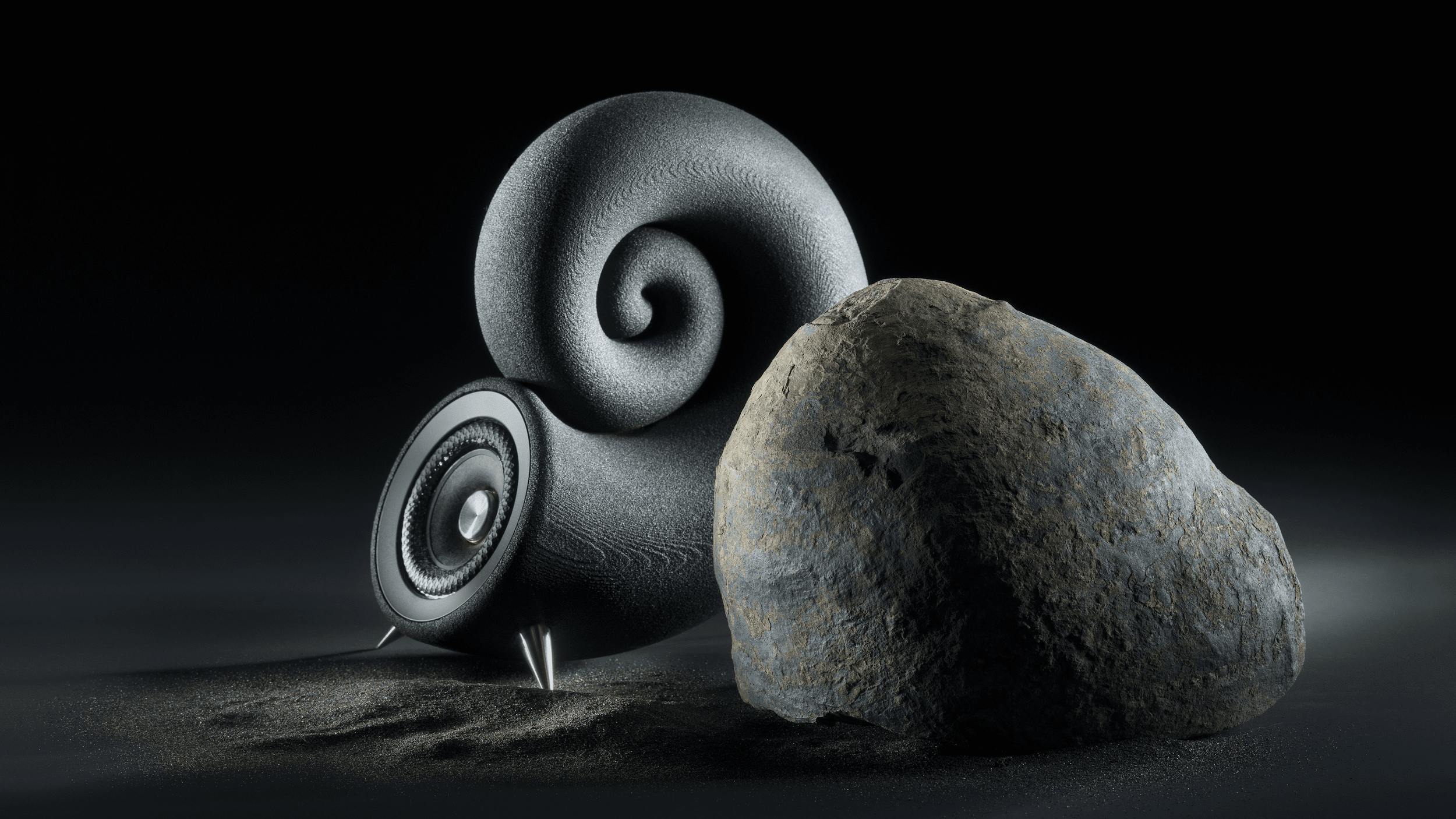 SPIRULA SPEAKERS
UNIKÁTNÍ RUČNĚ MONTOVANÁ LIMITOVANÁ EDICE
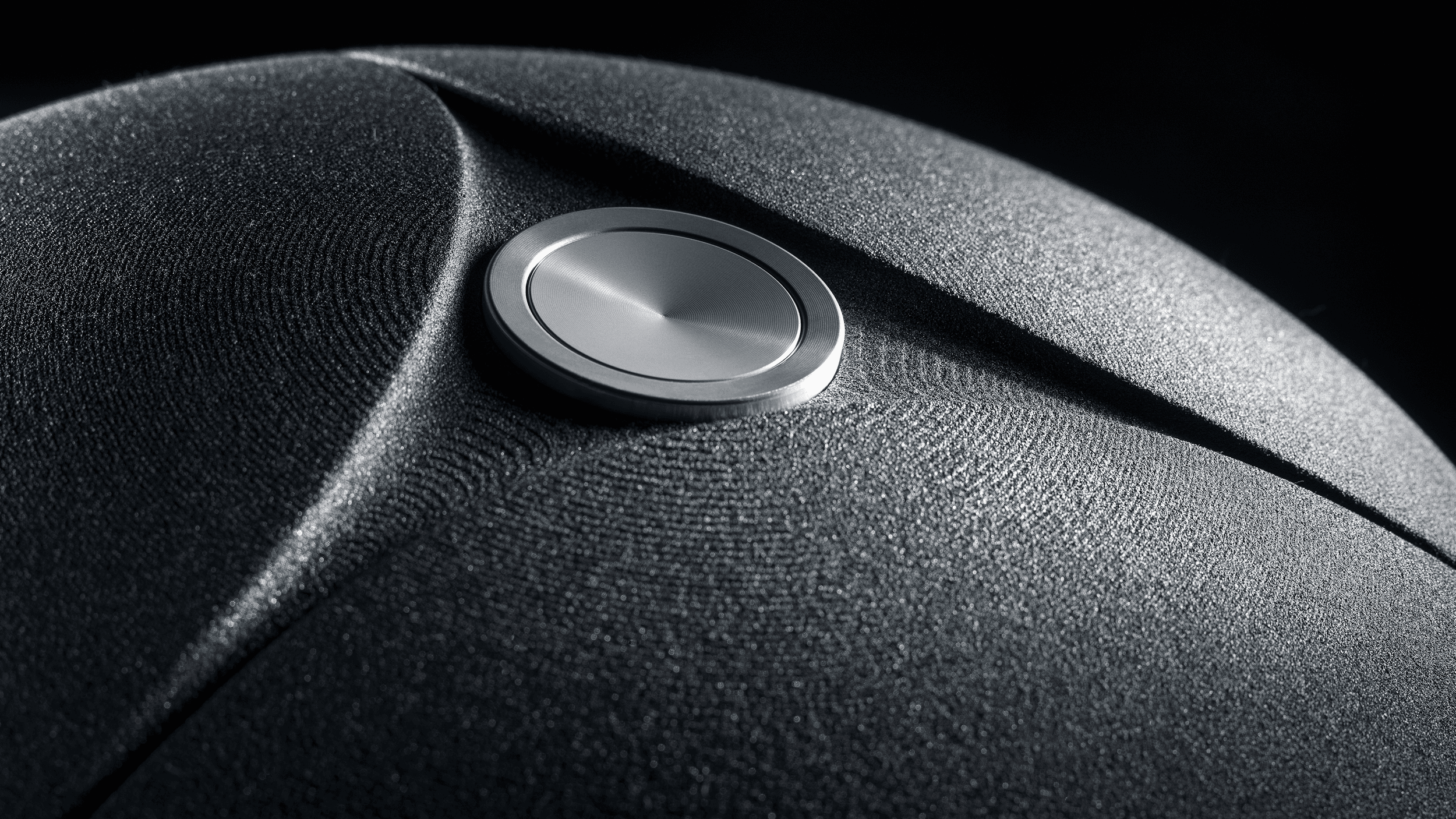 THUNDERSONE SUBWOOFER
AKTIVNÍ SUBWOOFER OSAZENÝ VLASTNÍ HIGH-ENDOVOU ELEKTRONIKOU
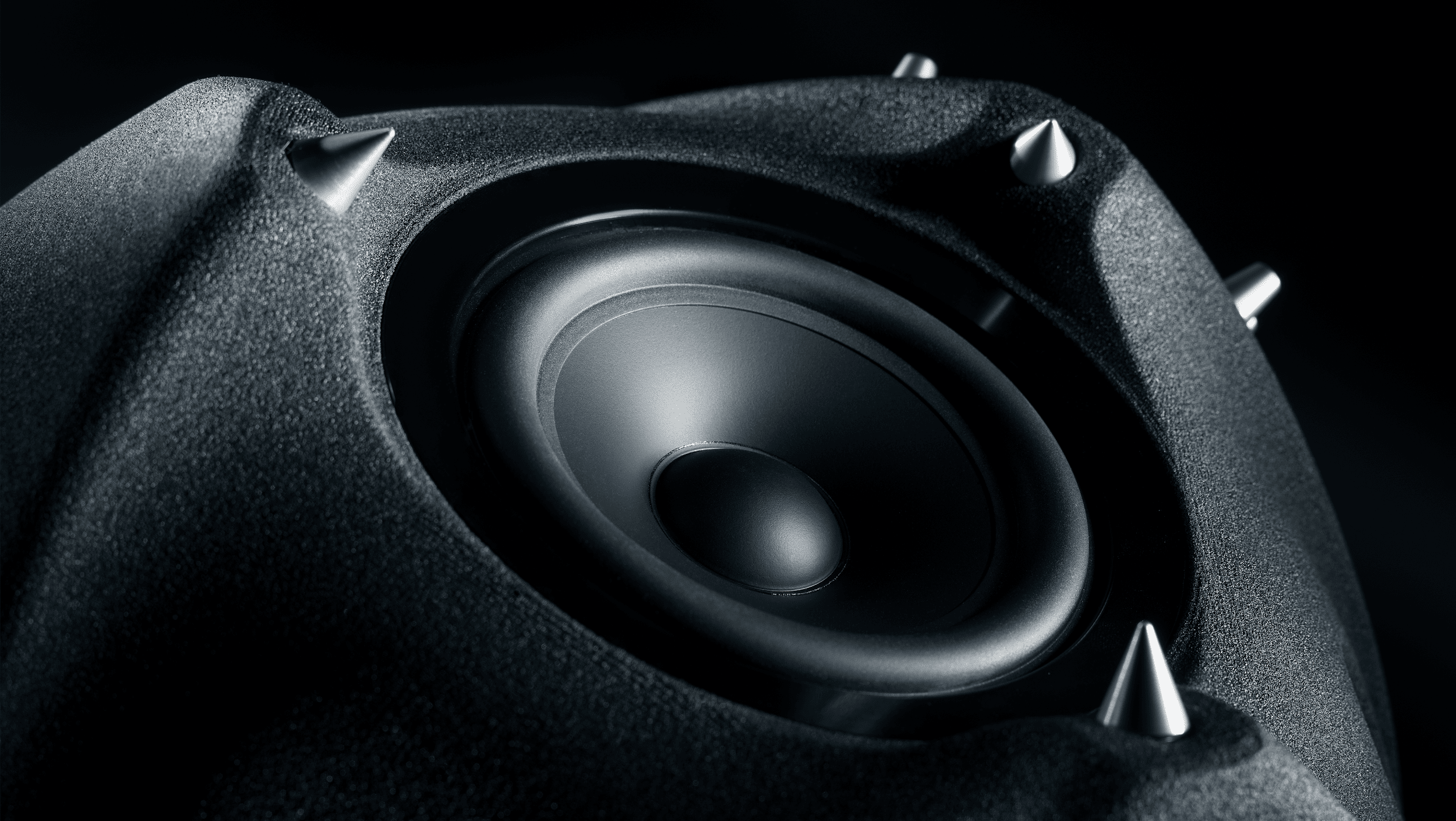 THUNDERSONE SUBWOOFER
INTEGROVANÝ BLUETOOTH MODUL A HIGH-RES DAC PŘEVODNÍK
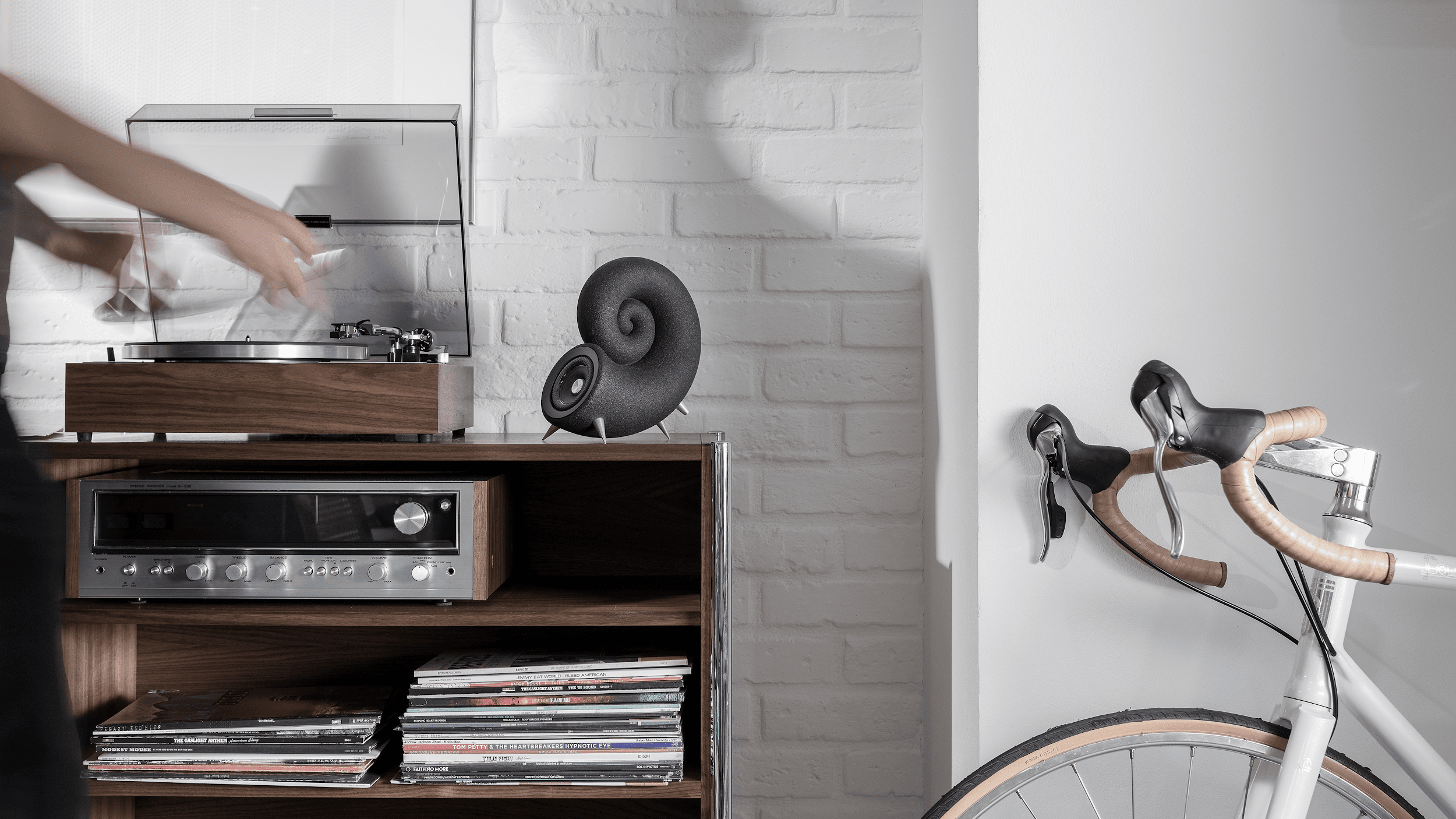 NAPSALI O NÁS JAK DOMA
STEREO VIDEO 
CZECH CRUNCH
HI-FI VOICE
AUDIO REPORTÉR
FORBES
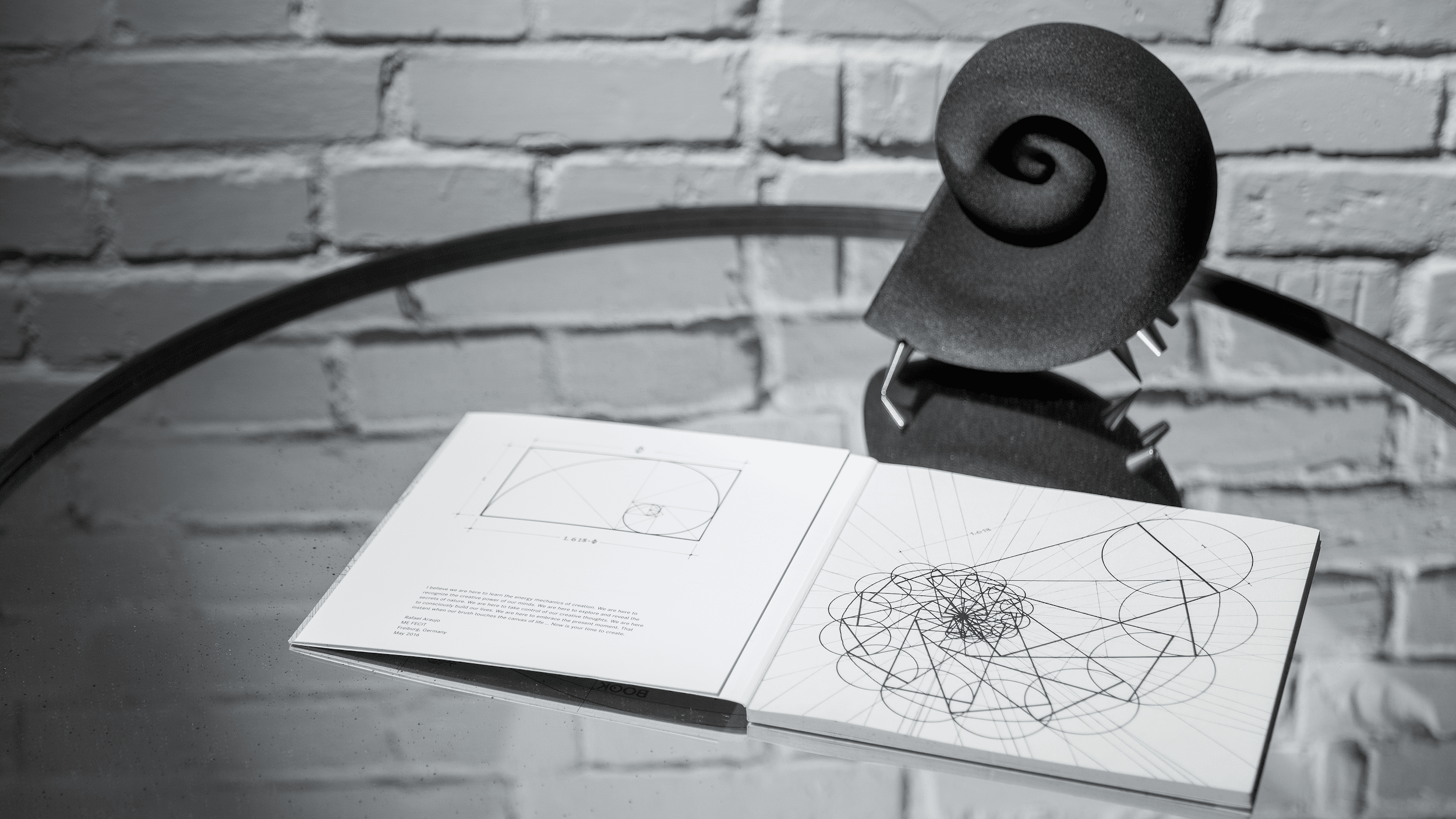 TAK I VE SVĚTĚ
DESIGN BOOM  
HIGH END SOCIETY
3D PRINTING INDUSTRY
HARDWARE ZONE
WHAT HIFI
3D NATIVES
6 MOONS
HIFI PIG
3DERS
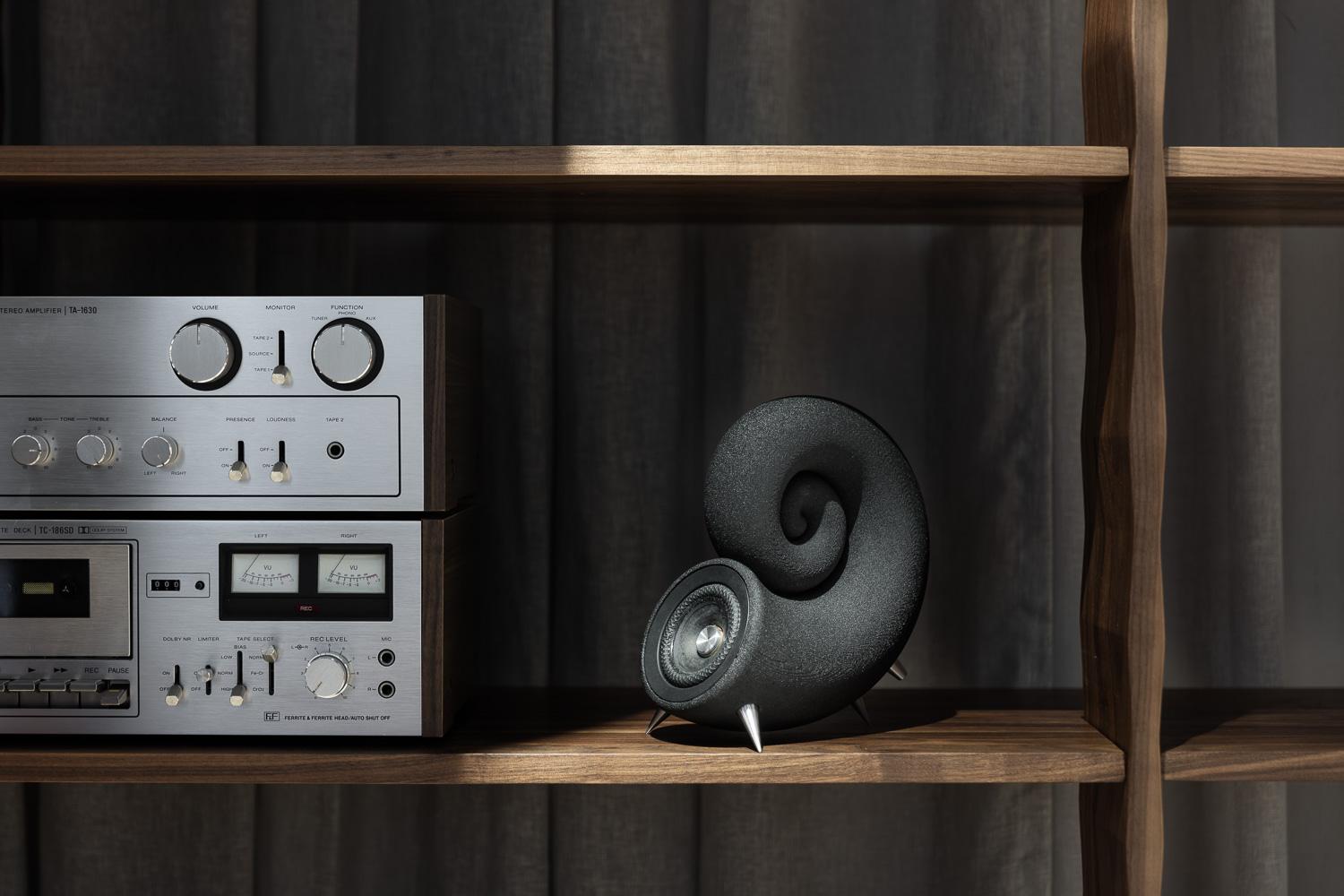 K POSLECHU V PRAZE A BRNĚ
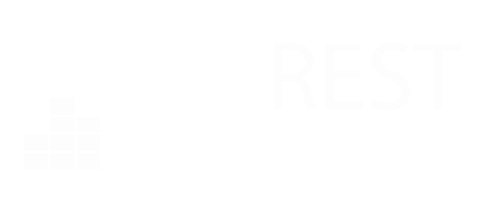 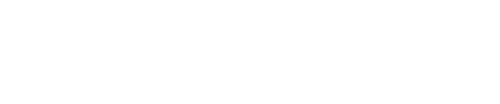 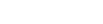 KONTAKT
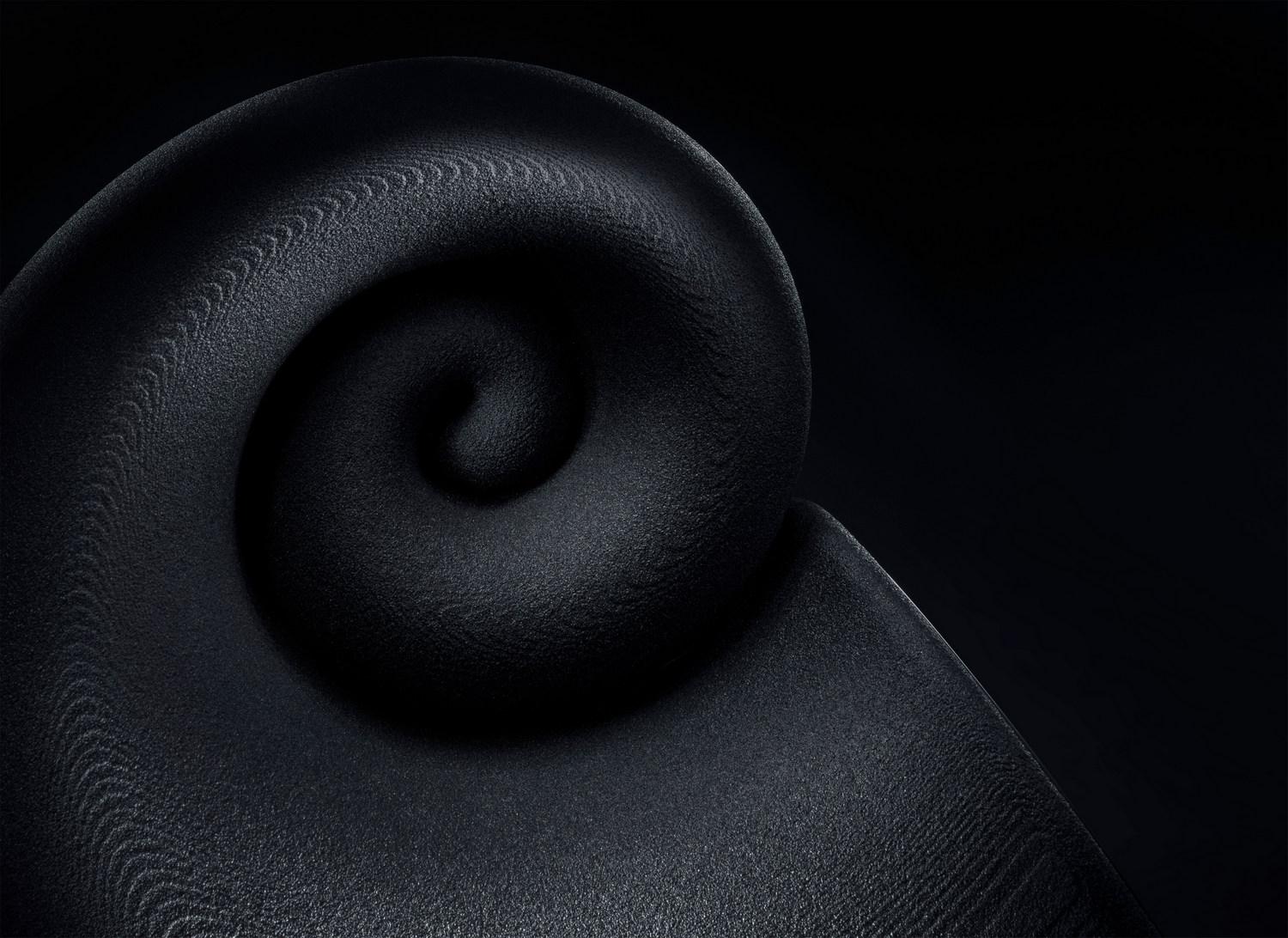 DEEPTIME S.R.O
U Panelárny 136, 273 43 Buštěhrad
studio@deeptime.limited

+420 702 054 124
+420 737 405 020




WWW.DEEPTIME.LIMITED